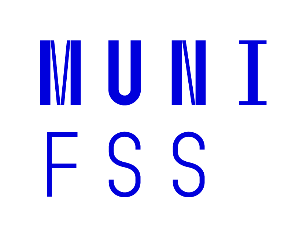 Můžeme jednat svobodně?
Sociologie
(Porodní asistentky – PS)
(Zdravotničtí záchranáři – PS)



Tomáš Doseděl
dosedel@fss.muni.cz
www.fss.muni.cz
Můžeme jednat svobodně?
Můžeme jednat svobodně?
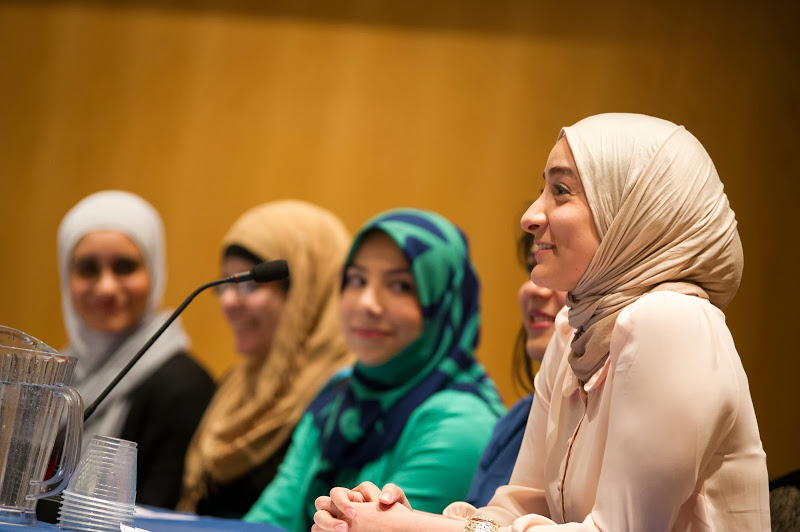 Můžeme jednat svobodně?
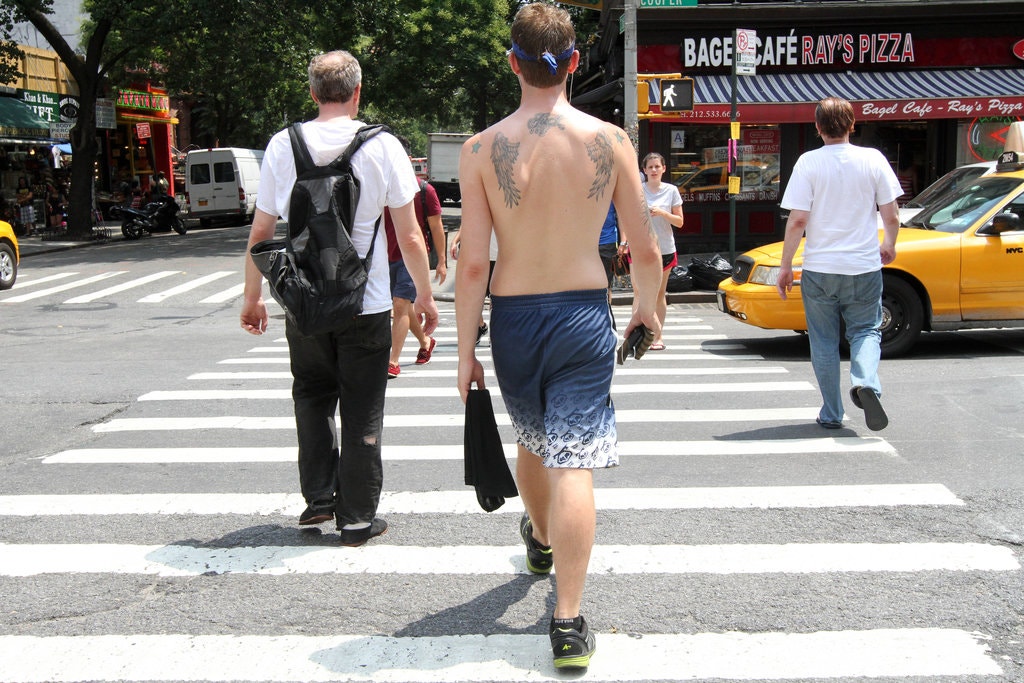 Můžeme jednat svobodně?
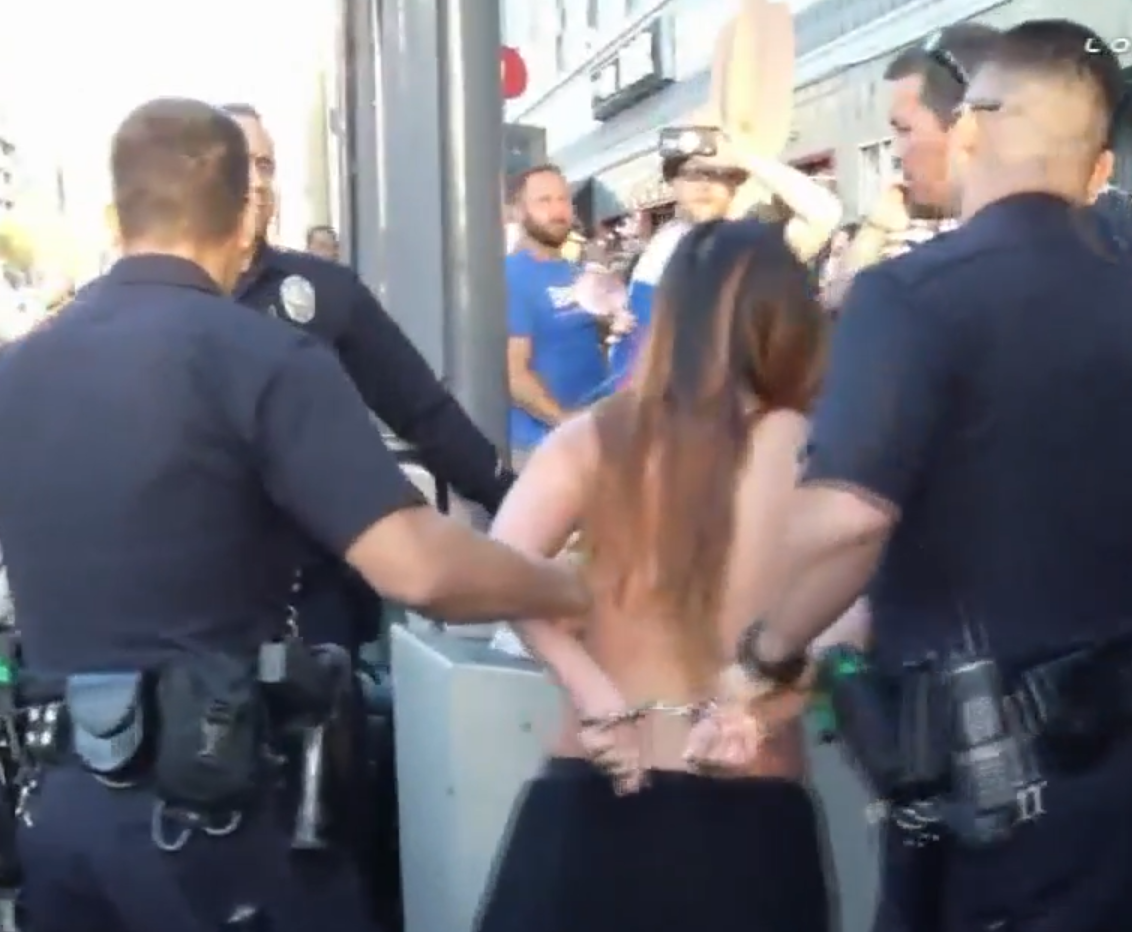 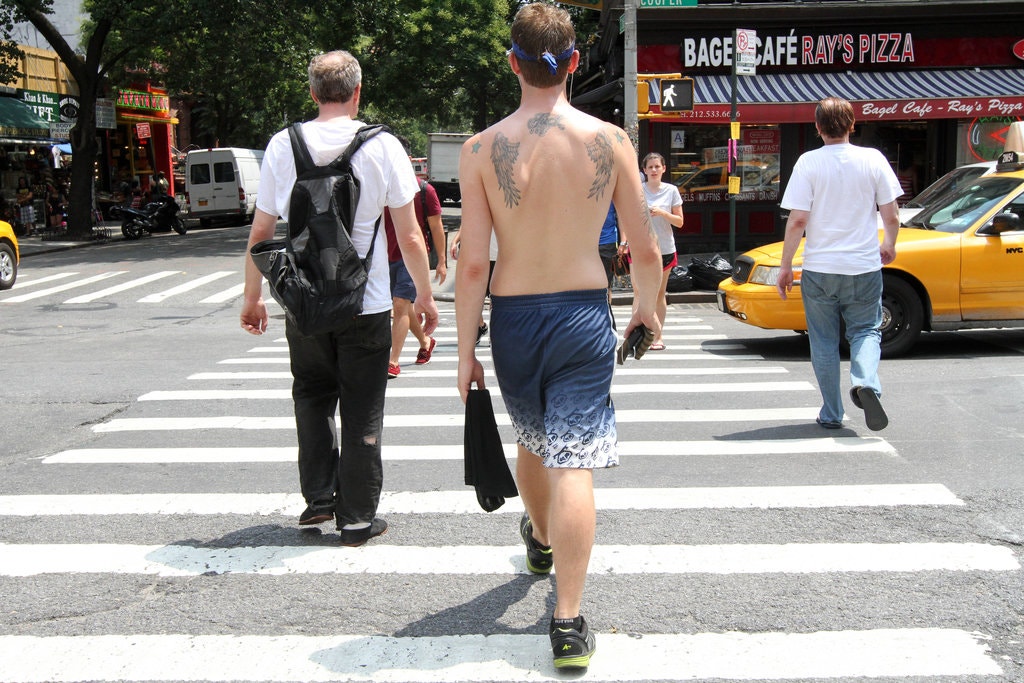 Můžeme jednat svobodně?
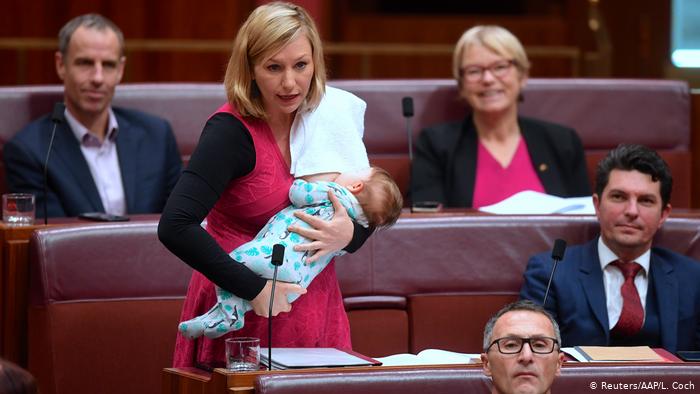 Můžeme jednat svobodně?
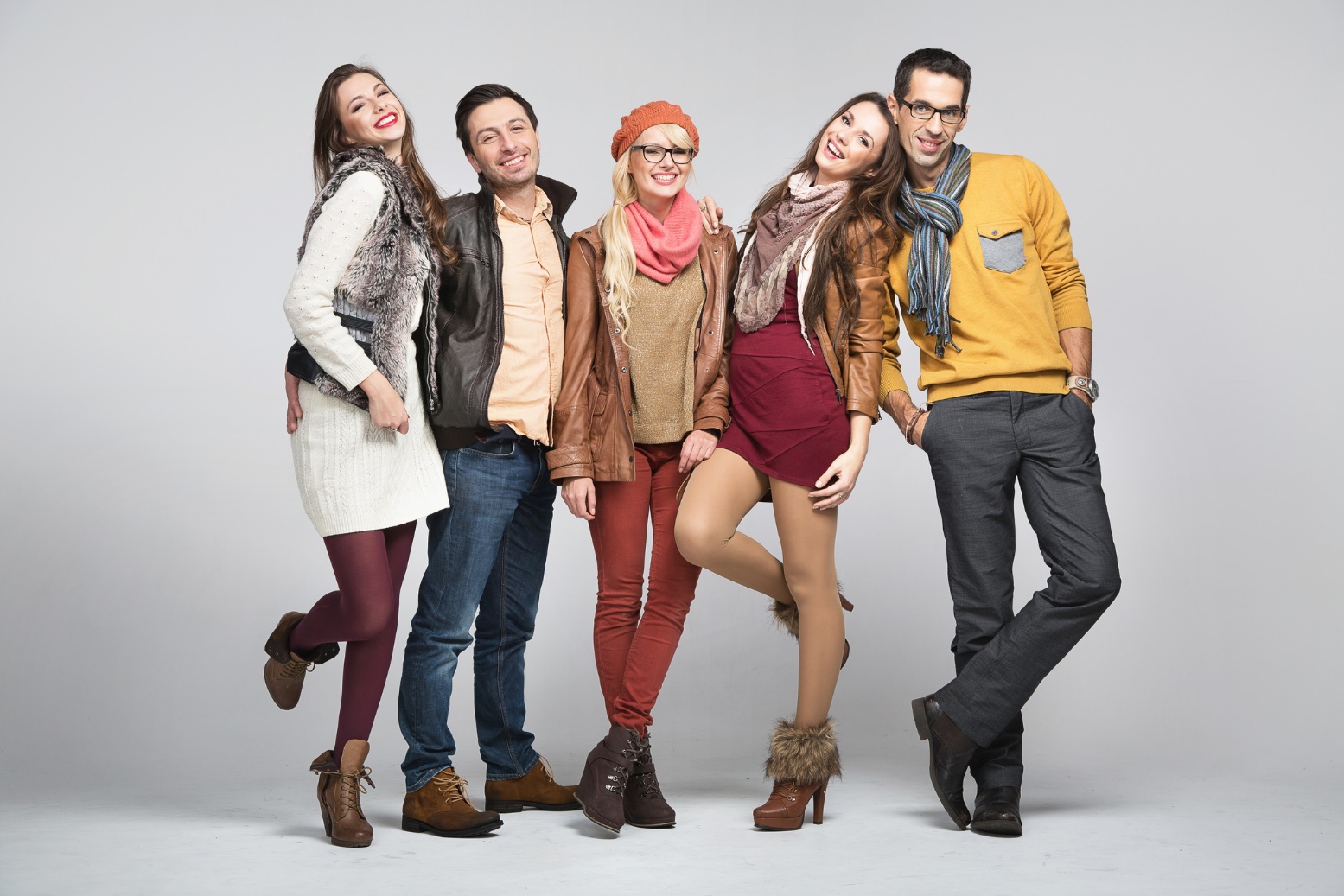 Co nás nutí jednat tak, „jak se očekává“?
Co nás nutí jednat tak, jak se očekává?
Sociální fakt (Emile Durkheim)
Sociální struktura
Socializace
Co nás nutí jednat tak, jak se očekává?
Sociální fakt (Emile Durkheim)
	je vůči člověku vnější
	má donucovací charakter
	nepodlehnutí je spojeno s velkým sociálním nepohodlím
	(styl oblékání, instituce manželství, monogamie, řeč…)
Sociální struktura
Socializace
Co nás nutí jednat tak, jak se očekává?
Sociální fakt (Emile Durkheim)
Sociální struktura
	člověk může jednat relativně svobodně
	ale v rámci strukturálních omezení
	(můžu si vzít tričko černé nebo modré, ale růžové už je na hraně, 	bez trička jít nemůžu)
Socializace
Co nás nutí jednat tak, jak se očekává?
Sociální fakt (Emile Durkheim)
Sociální struktura
Socializace
	od malička se učíme, jak se chovat
	získáváme vzory chování od blízkých, cizích lidí, z médií…
	hrajeme role, naplňujeme očekávání
Socializace
KROK 1: externalizace
Člověk nemůže žít jen uvnitř sebe
Má potřebu se projevovat navenek
Cokoliv udělá, mění svět kolem něj
ZANECHÁVÁ STOPY VE SDÍLENÉ REALITĚ
Socializace
KROK 1: externalizace
KROK 2: habitualizace
často opakované činnosti se stanou návykem
Socializace
KROK 1: externalizace
KROK 2: habitualizace
KROK 3: institucionalizace
skupina lidí přijme stejné jednání (externalizované, habitualizované)
má své dějiny („s tímhle začal jako první Franta“)
řídí lidské chování („takhle to u nás děláme“)
Socializace
KROK 1: externalizace
KROK 2: habitualizace
KROK 3: institucionalizace

Jak dobrý zvyk přenést na další generace?
(„ti mladí už neví, co je pro ně dobré“)
(„jo, to za mých mladých let…“)
Socializace
KROK 1: externalizace
KROK 2: habitualizace
KROK 3: institucionalizace

Jak dobrý zvyk přenést na další generace?
(„ti mladí už neví, co je pro ně dobré“)
(„jo, to za mých mladých let…“)
		pomocí OBJEKTIVACE
Socializace
KROK 1: externalizace
KROK 2: habitualizace
KROK 3: institucionalizace
KROK 4: objektivace
chování získá nějaký nadindividuální důvod (legitimizace)
předává se dalším generacím v rámci výchovy (socializace)
Socializace
chování získá nějaký nadindividuální důvod (legitimizace)
předává se dalším generacím v rámci výchovy (socializace)
Socializace
chování získá nějaký nadindividuální důvod (legitimizace)
předává se dalším generacím v rámci výchovy (socializace)
	primární (v rodině, blízké osoby)
	sekundární (ve škole, v zaměstnání, pedagogické metody)
	resocializace (vězení, sekta)
Socializace
chování získá nějaký nadindividuální důvod (legitimizace)
	náboženství
	pohádky
	společenská smlouva, zákony
	zákony
předává se dalším generacím v rámci výchovy (socializace)
Naše realita
je sociálně konstruována…
	… veškerým naším jednáním
	… a jednáním všech ostatních
Sociální (re)konstrukce probíhá neustále
Peter Berger, Thomas Luckmann: Sociální konstrukce reality
Na sociální konstrukci reality se podílí i „veřejný diskurz“ – média, filmy, celebrity
Sociální normativita
co je „normální“, přijatelné
média, filmy, celebrity
pohádky
	dobro / zlo
	princ / princezna
	(dva princové)
	chudý a nevzdělaný vítězí
přísloví
Příklady – ideál ženské krásy
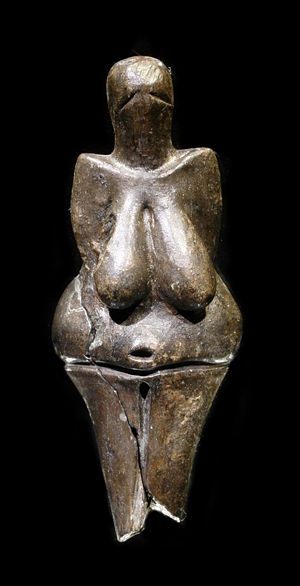 Příklady – ideál ženské krásy
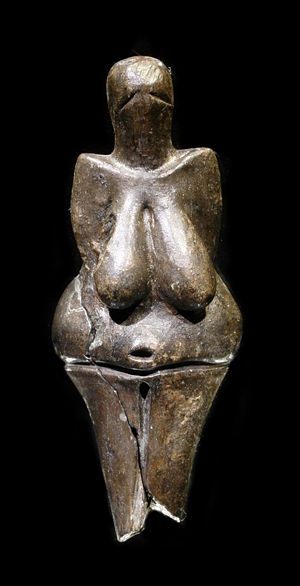 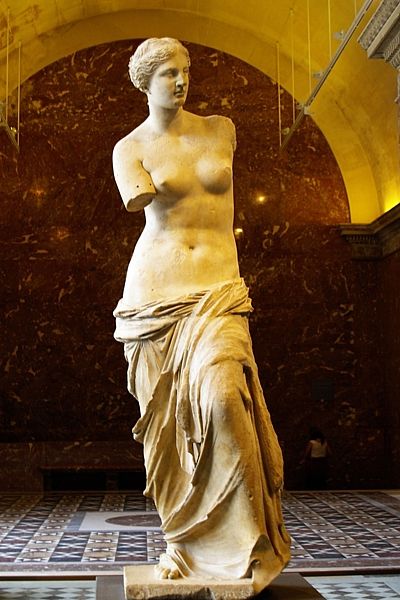 Příklady – ideál ženské krásy
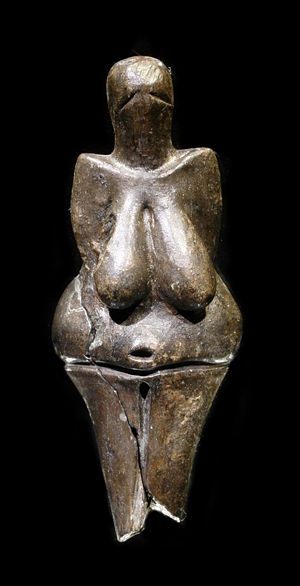 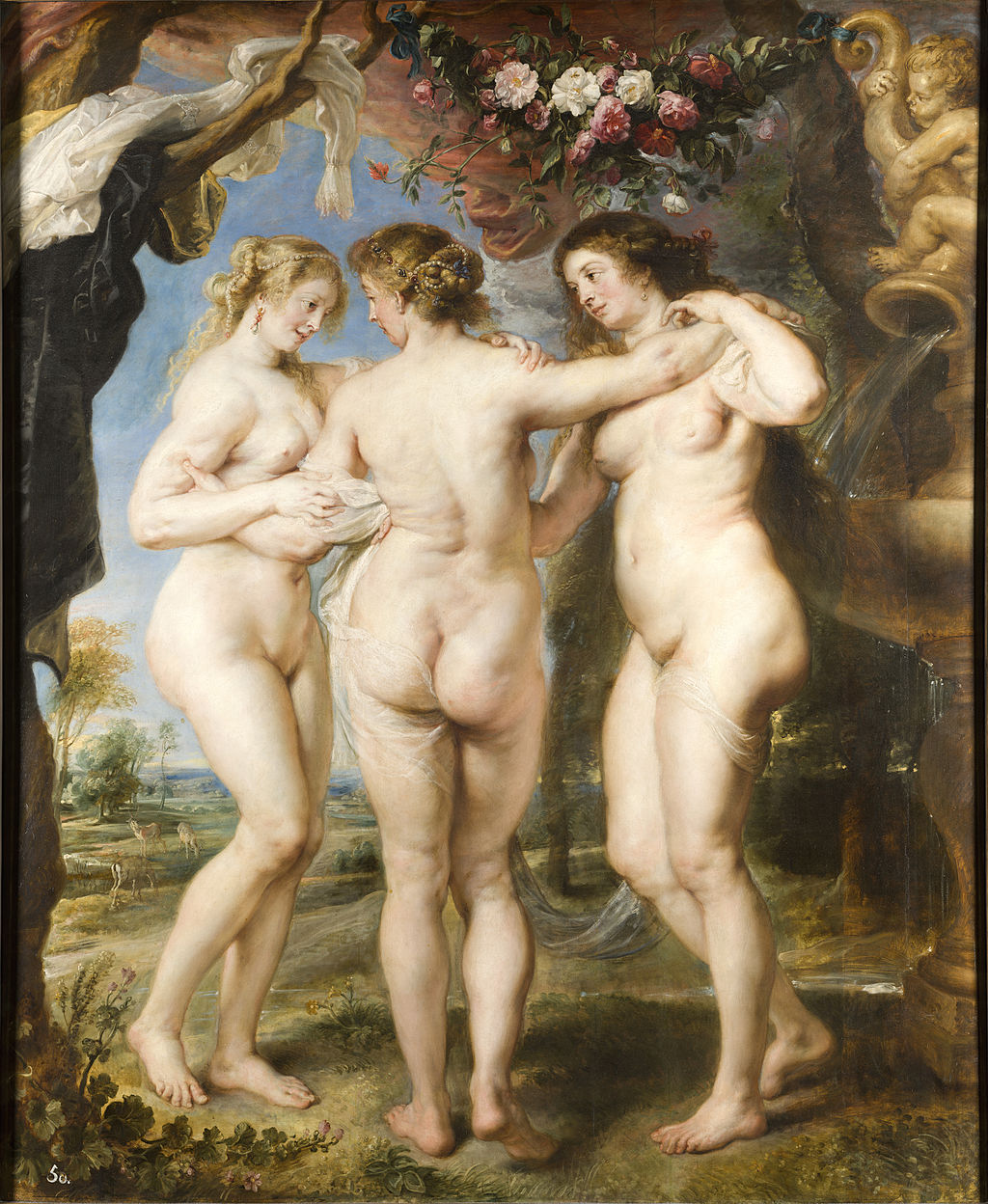 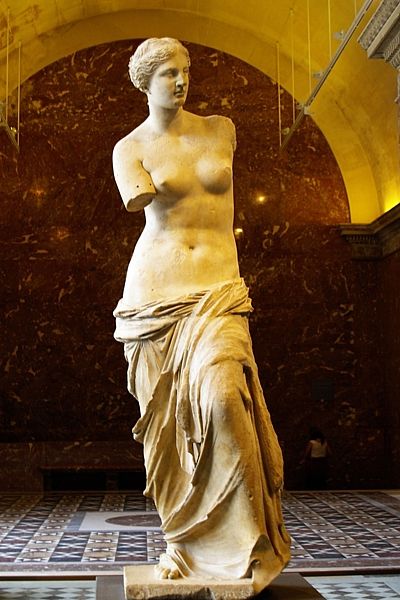 Příklady – ideál ženské krásy
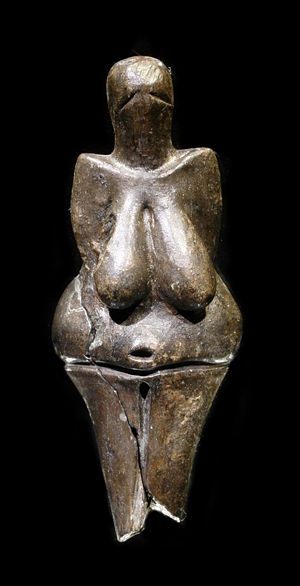 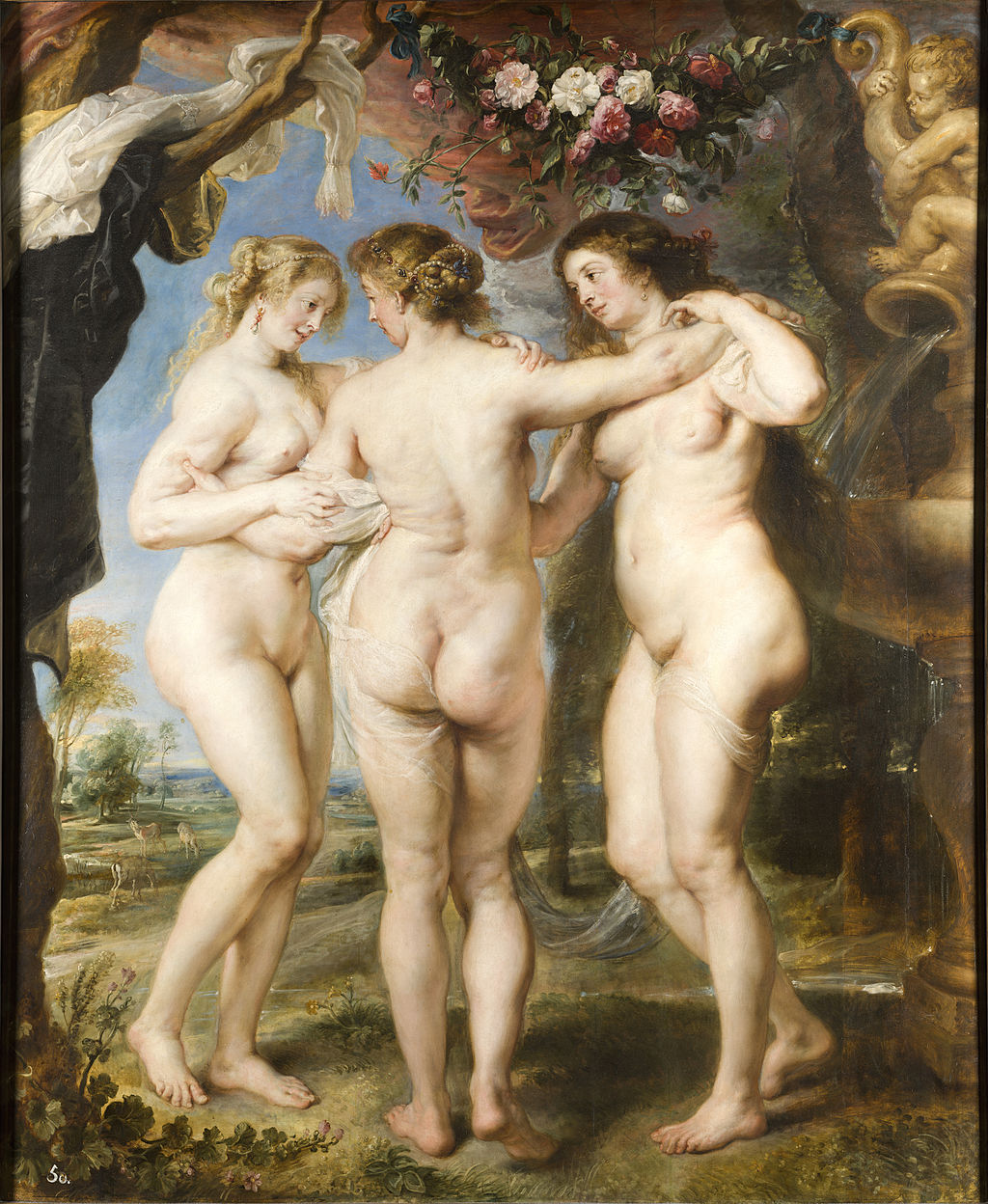 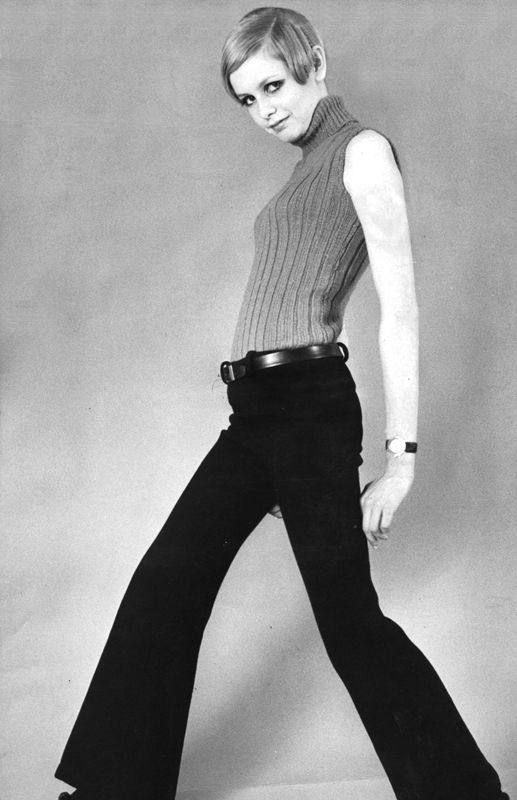 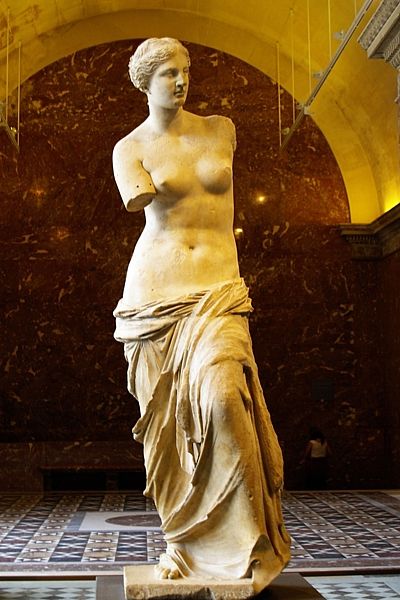 Příklady – ideál ženské krásy
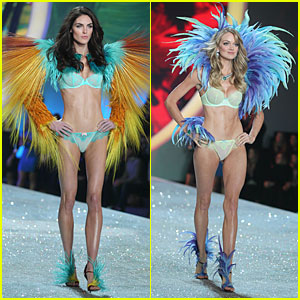 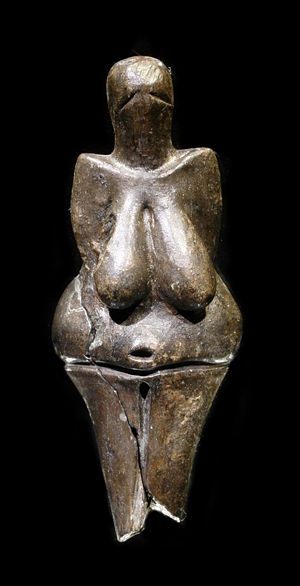 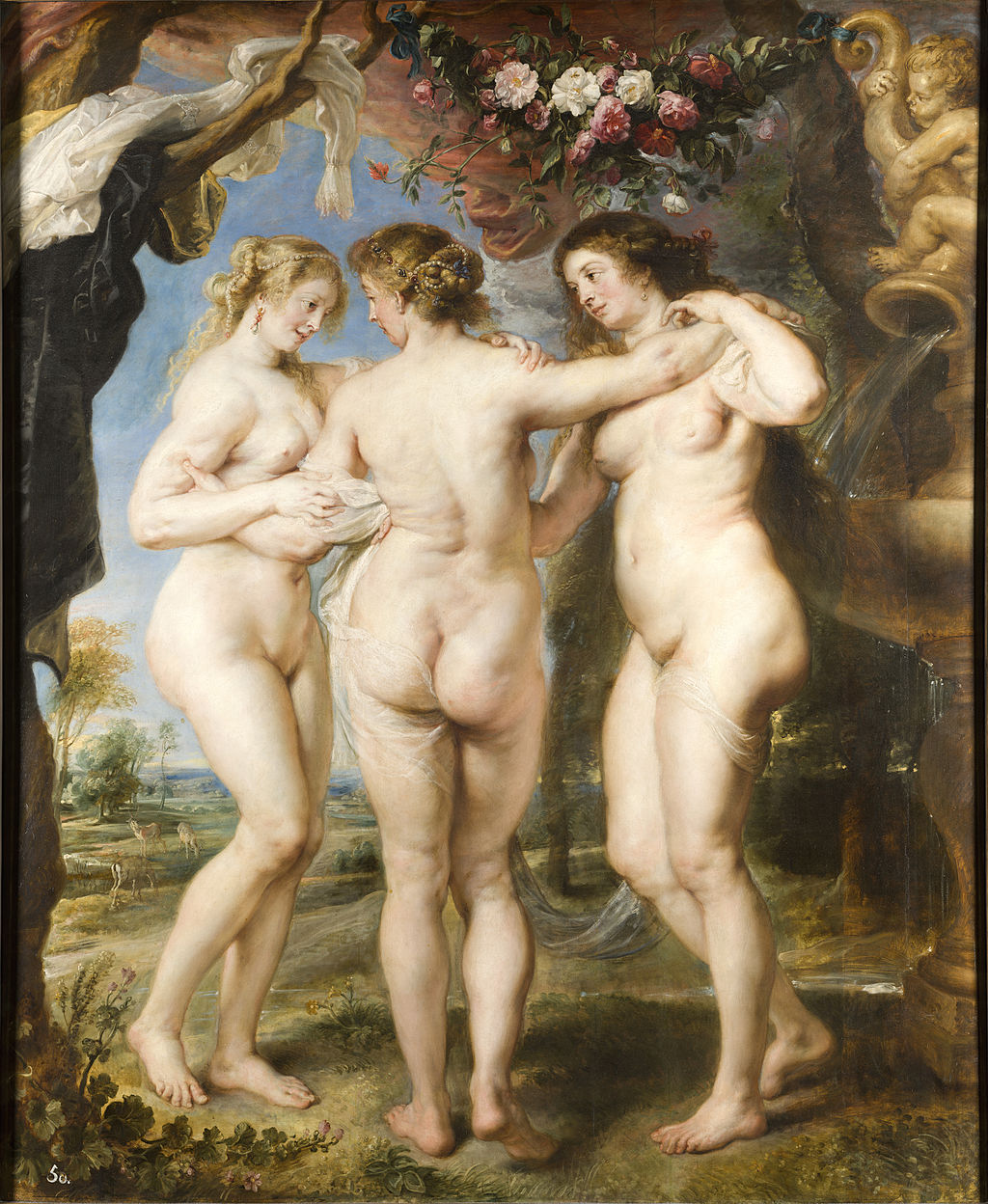 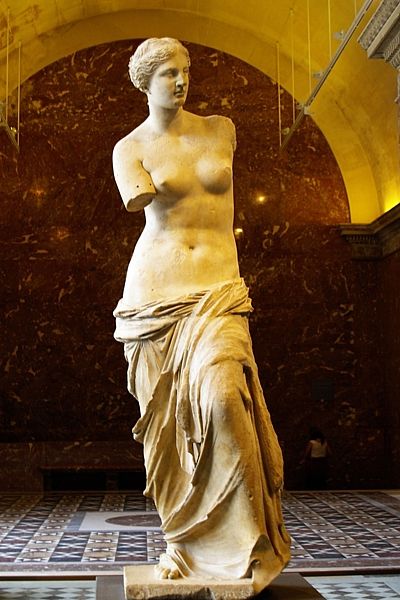 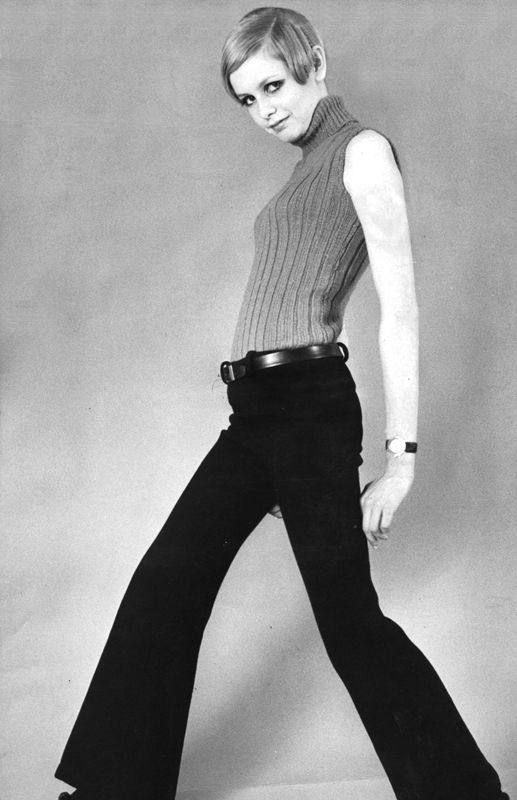 Příklady – ideál ženské krásy
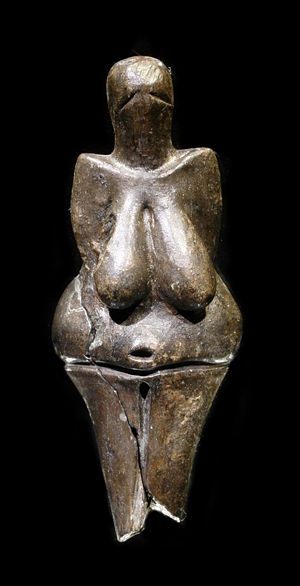 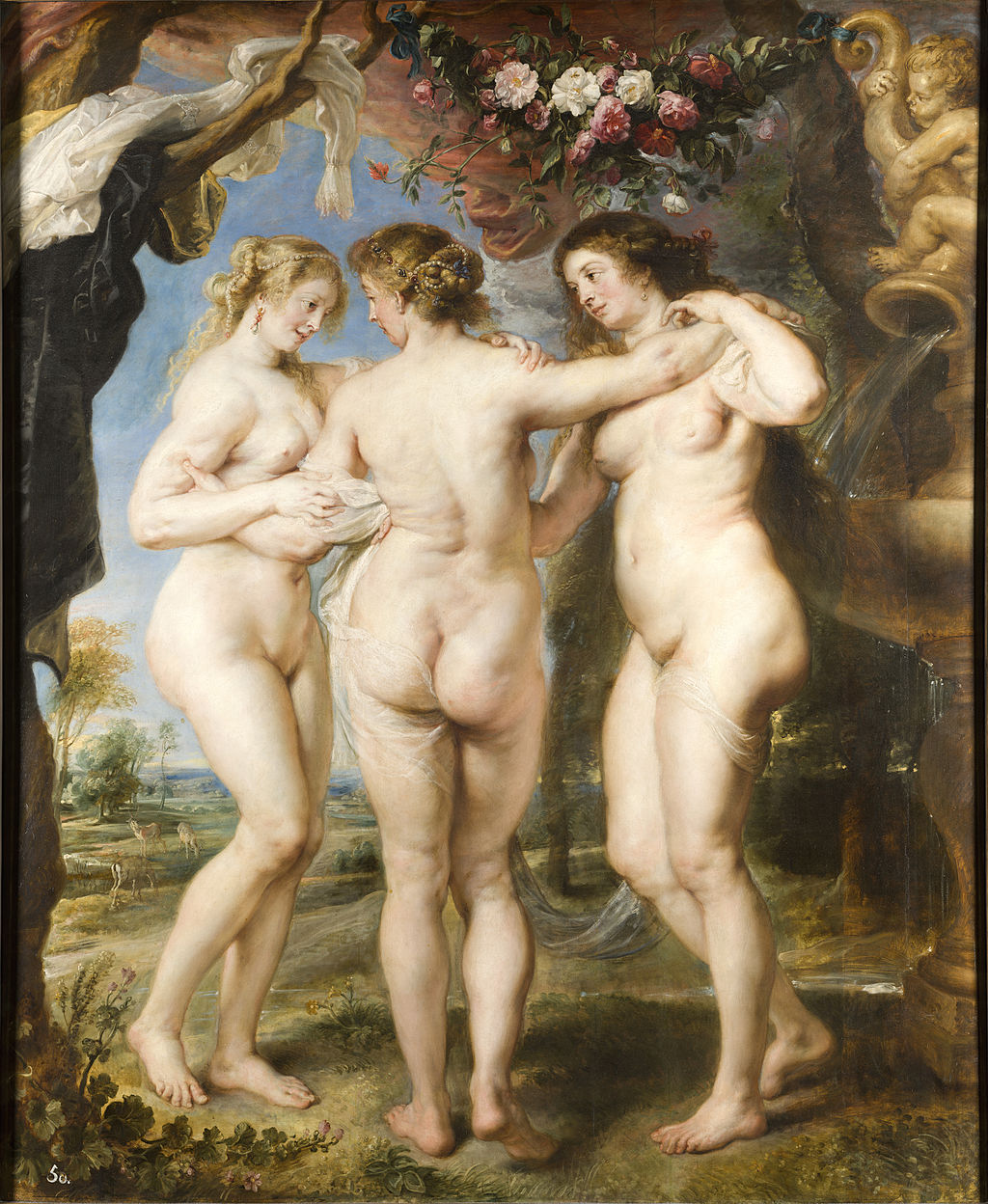 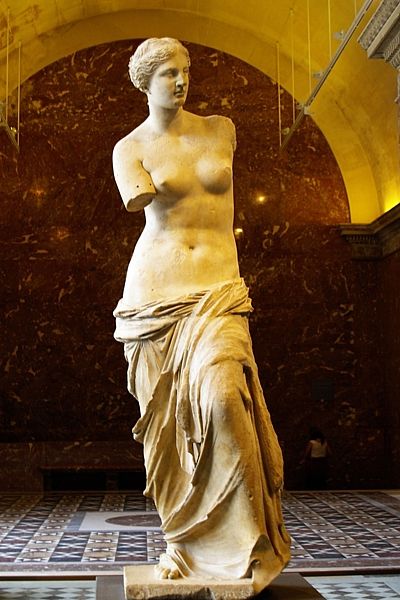 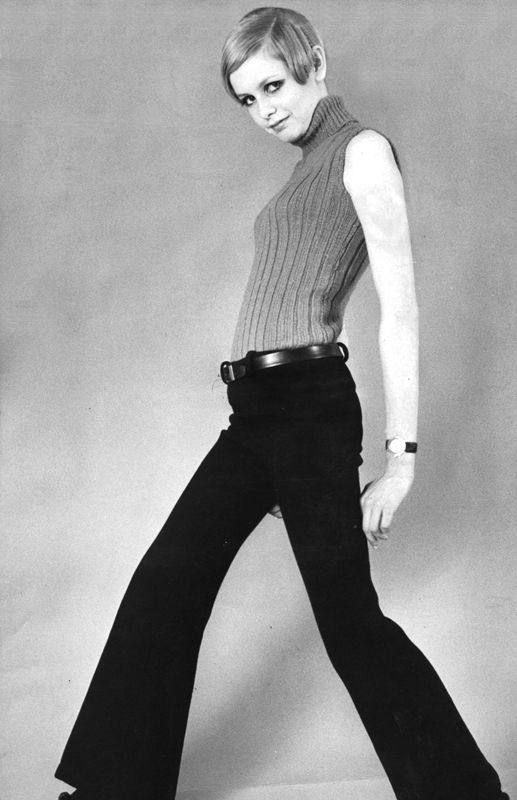 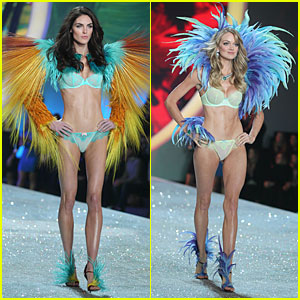 Příklady – ideál ženské krásy
Muži: https://youtu.be/3-tJ5erxh4Y
Muži: https://youtu.be/DaSkMWVlFUU
Kluci: https://youtu.be/gpTNJ06JxA0
Ženy: https://youtu.be/M4z90wlwYs8
Svatby: https://youtu.be/rKegRnTimFs
Dove: https://youtu.be/iYhCn0jf46U
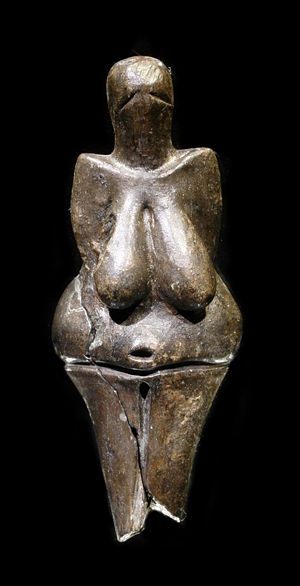 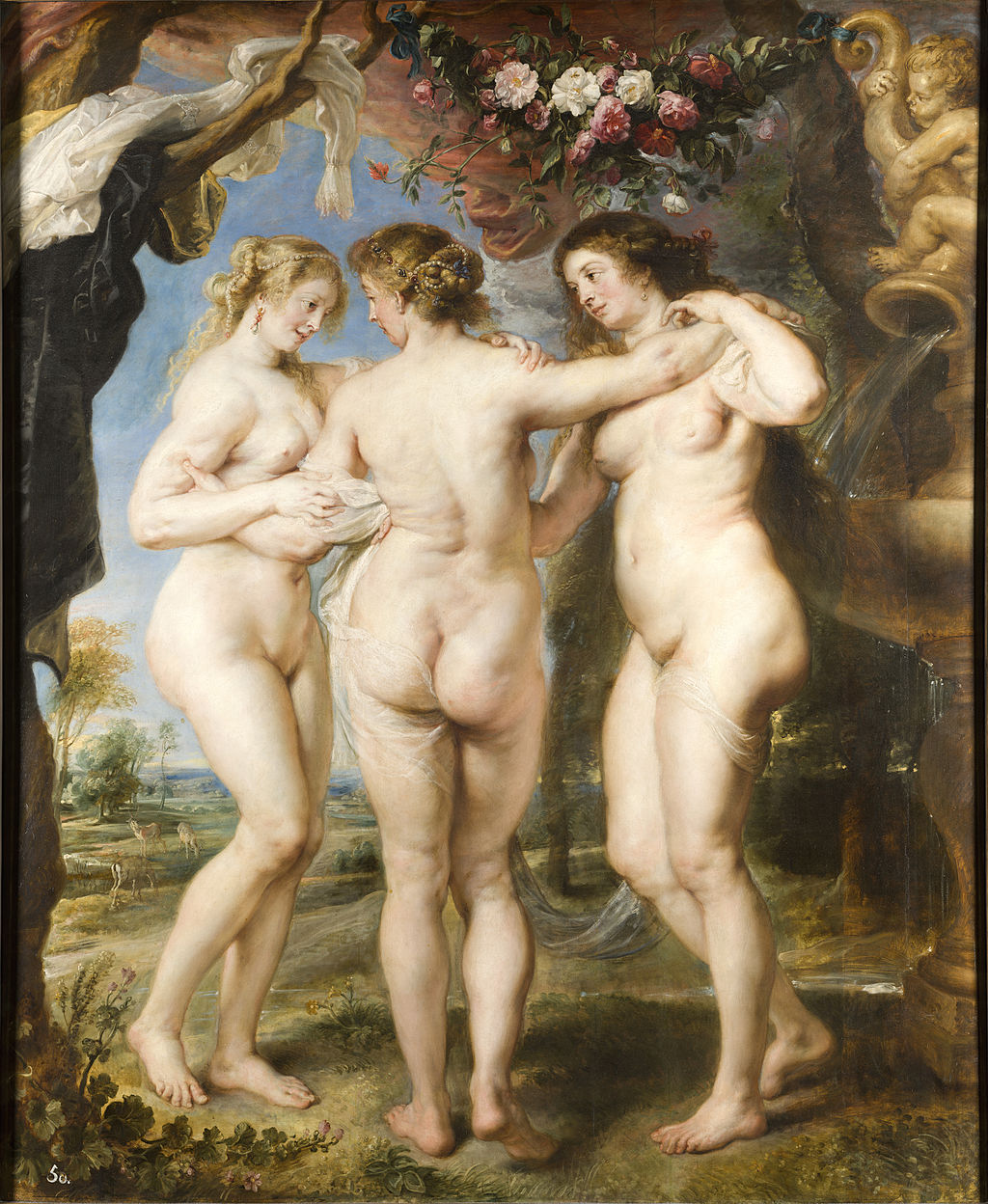 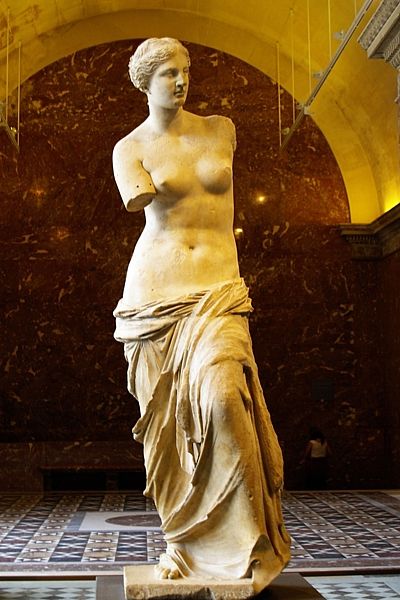 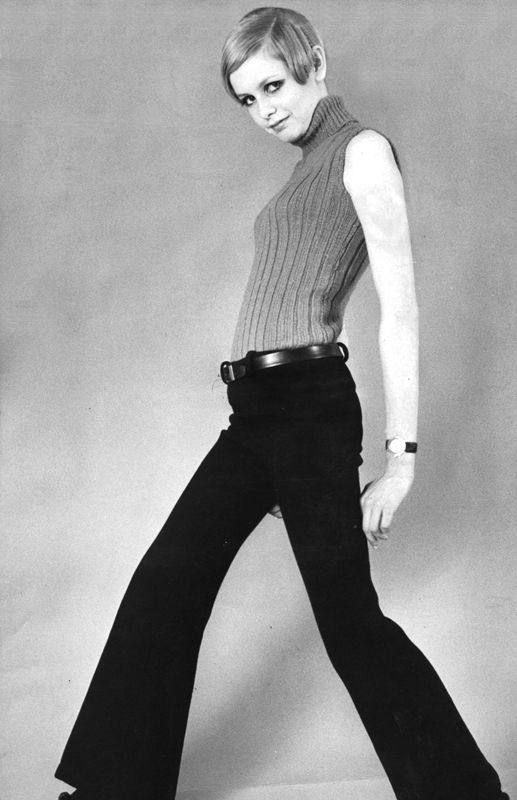 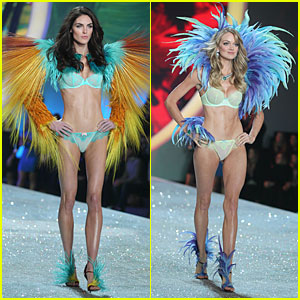 Příklady
co je „normální“, přijatelné
média, filmy, celebrity
pohádky
	dobro / zlo
	princ / princezna
	(dva princové)
	chudý a nevzdělaný vítězí
přísloví
Sociální role, performace, konstrukce
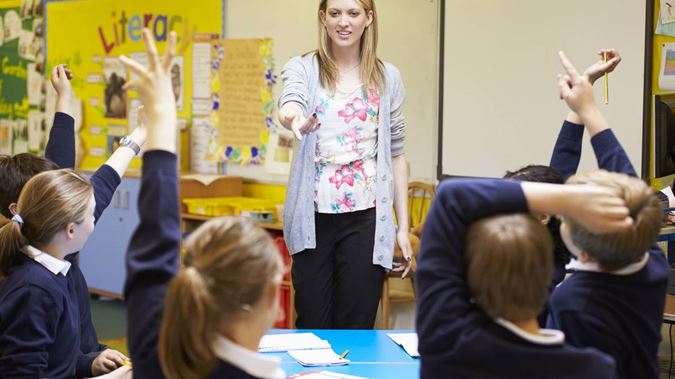 Jak poznáte učitele?
	Vypadá nějak speciálně?
	Chová se nějakým způsobem?
	Jak se k němu chovají ostatní?
Sociální role, performace, konstrukce
Jak poznáte učitele?
	Stojí za katedrou
	Má formální oblečení
	Oslovuje studenty „děti“, „žáci“
	Nechá si říkat „pane učiteli“
	Nechá se zdravit ve stoje
	Posiluje svou autoritu zkoušením
	Uděluje slovo, opravuje odpovědi, má patent na pravdu
Jak poznáte doktora?
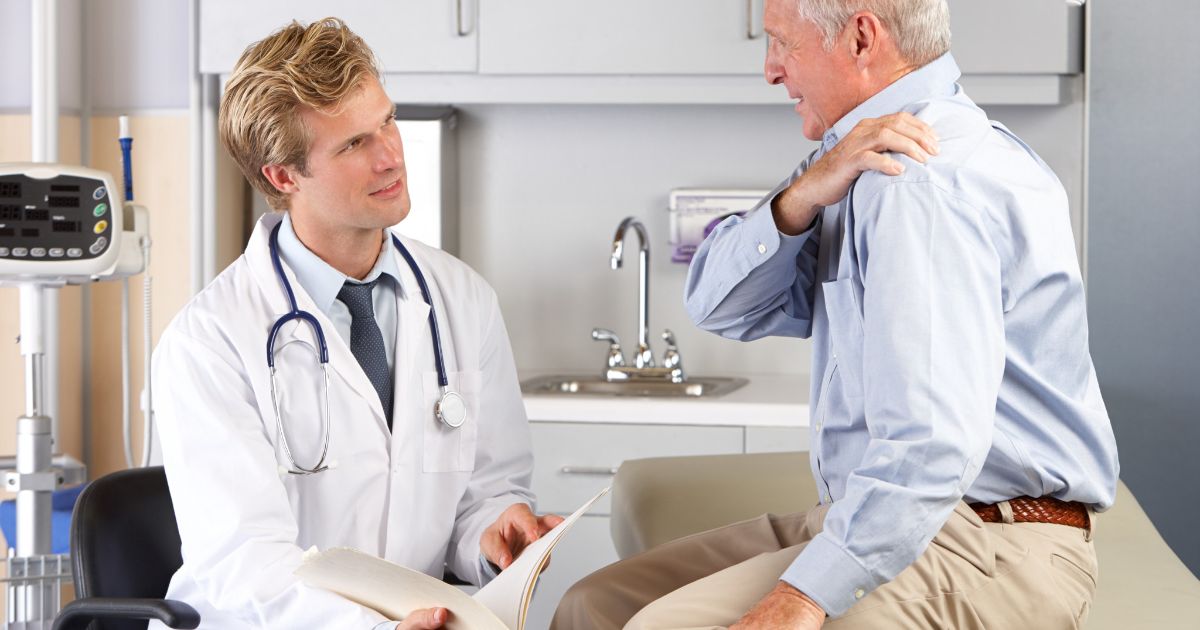 Jak poznáte doktora?
Oslovení „pane doktore“, „paní doktorko“
„Bílý plášť“, fonendoskop
Sestra „k ruce“
Pacient poslušně hraje svou roli
Patent na diagnostiku
Jak poznáte pacienta?
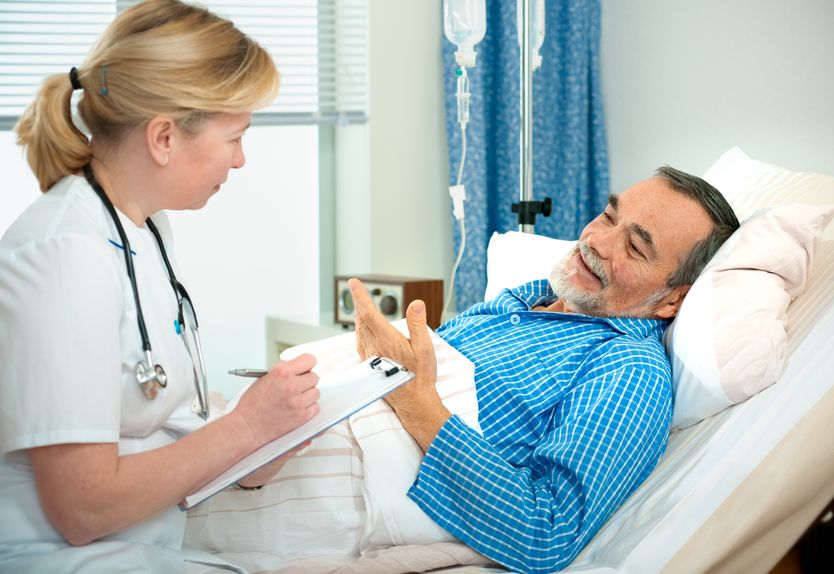 Jak poznáte pacienta?
Neschopný zbavit se svého stavu sám
Zproštěn svých dosavadních povinností
Povinen považovat svůj stav za nežádoucí
Povinen vyhledat odborníky a spolupracovat s nimi
							(Parsons)
Podléhá autoritě lékaře
Povinná zpověď
Pravidla chování, režim, oblečení
Jak poznáte nemoc?
Pacient i lékař jsou do značné míry sociálně konstruováni
Je sociálně konstruovaná i nemoc jako taková?
Jak poznáte nemoc?
COVID: chřipečka – mor – chřipečka – kolaps sytému + chřipečka…
Jak poznáte nemoc?
COVID: chřipečka – mor – chřipečka – kolaps sytému + chřipečka…
Obezita: ideál krásy, příznak dobrého lovce, zdravotní problém
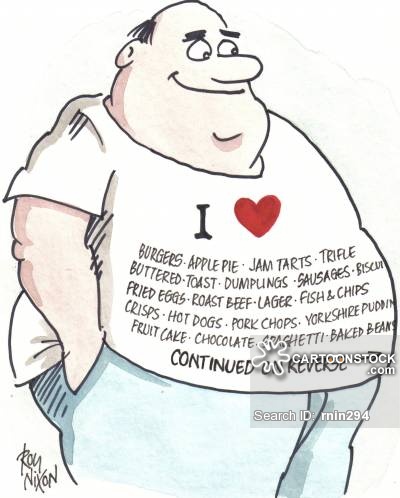 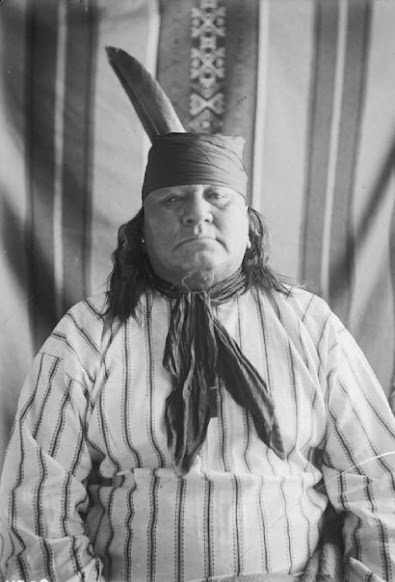 Jak poznáte nemoc?
COVID: chřipečka – mor – chřipečka – kolaps sytému + chřipečka…
Obezita: ideál krásy – příznak dobrého lovce – zdravotní problém
Porod: „v poli o žních“ – doma – v ústavu – do vody
Menstruace: nečistota – menstruační chýše – „důvod ke sportu“
Jak poznáte nemoc?
COVID: chřipečka – mor – chřipečka – kolaps sytému + chřipečka…
Obezita: ideál krásy – příznak dobrého lovce – zdravotní problém
Porod: „v poli o žních“ – doma – v ústavu – do vody
Menstruace: nečistota – menstruační chýše – „důvod ke sportu“
Schizofrenie: posedlost zlými duchy – osvícení bohy – nemoc
Jak poznáte nemoc?
COVID: chřipečka – mor – chřipečka – kolaps sytému + chřipečka…
Obezita: ideál krásy – příznak dobrého lovce – zdravotní problém
Porod: „v poli o žních“ – doma – v ústavu – do vody
Menstruace: nečistota – menstruační chýše – „důvod ke sportu“
Schizofrenie: posedlost zlými duchy – osvícení bohy – nemoc 

Společnost určuje, co je a co není nemoc,
Jak poznáte nemoc?
COVID: chřipečka – mor – chřipečka – kolaps sytému + chřipečka…
Obezita: ideál krásy – příznak dobrého lovce – zdravotní problém
Porod: „v poli o žních“ – doma – v ústavu – do vody
Menstruace: nečistota – menstruační chýše – „důvod ke sportu“
Schizofrenie: posedlost zlými duchy – osvícení bohy – nemoc 

Společnost určuje, co je a co není nemoc,
jaké má příznaky a jak má být léčena.
Jak poznáte nemoc?
COVID: chřipečka – mor – chřipečka – kolaps sytému + chřipečka…
Obezita: ideál krásy – příznak dobrého lovce – zdravotní problém
Porod: „v poli o žních“ – doma – v ústavu – do vody
Menstruace: nečistota – menstruační chýše – „důvod ke sportu“
Schizofrenie: posedlost zlými duchy – osvícení bohy – nemoc 

Společnost určuje, co je a co není nemoc,
jaké má příznaky a jak má být léčena.
Dotazy a připomínky?
dosedel@fss.muni.cz